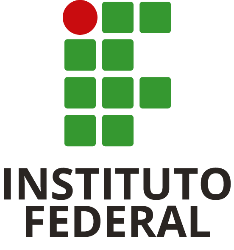 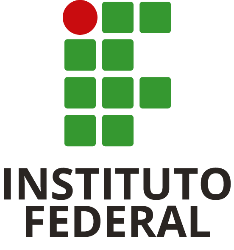 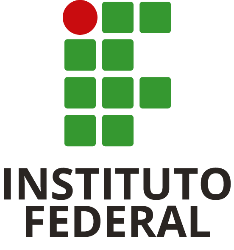 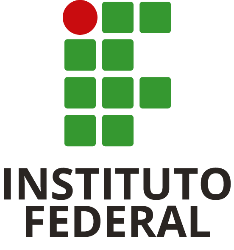 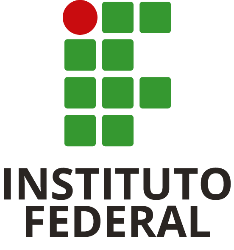 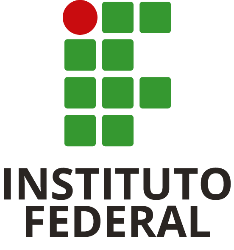 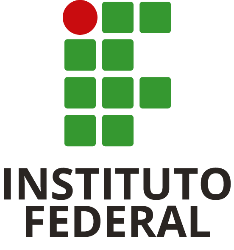 CUSTO AMAZÔNICO
O que é o custo amazônico ?
Refere-se às dificuldades e despesas adicionais associadas à realização de atividades econômicas, desenvolvimento de infraestrutura e prestação de serviços na região amazônica do Brasil.
Logística e Transporte
A vasta extensão territorial e a densidade florestal dificultam a construção e manutenção de estradas e outros meios de transporte, gerando uma dependência de rios para transporte, que pode ser afetada por sazonalidade e limitações de infraestrutura portuária.
Energia e Telecomunicações
A geração e distribuição de energia elétrica são mais caras e menos confiáveis devido às distâncias e à necessidade de preservar o meio ambiente.
A cobertura de telecomunicações é limitada e custosa devido à baixa densidade populacional e à complexidade do terreno.
Insumos e Materiais
O transporte de insumos e produtos acabados é caro e demorado, aumentando o custo final de produção.
DADOS DA REGIÃO NORTE
Abrange uma área de aproximadamente 3.869.638,9 km², o que representa cerca de 45% do território nacional. Composta por sete estados - Acre, Amapá, Amazonas, Pará, Rondônia, Roraima e Tocantins
A região norte faz fronteira com vários países como Bolívia, Peru, Colômbia, Venezuela, Guiana, Suriname e a Guiana Francesa
Lorem ipsum dolor sit amet, consectetur adipiscing elit. Etiam eget quam lacus. Vivamus laoreet tempus lacus, in ultricies dui vehicula in. Donec auctor blandit leo. convallis mollis mi condimentum in.
EXEMPLO DE LOGÍSTICA - SERVIDORES - IFAM
6666
EXEMPLO DE LOGÍSTICA - DISCENTES - IFAM
RELAÇÃO INVESTIMENTO CT&I PELO CNPQ E DISTRIBUIÇÃO POPULACIONAL DO BRASIL
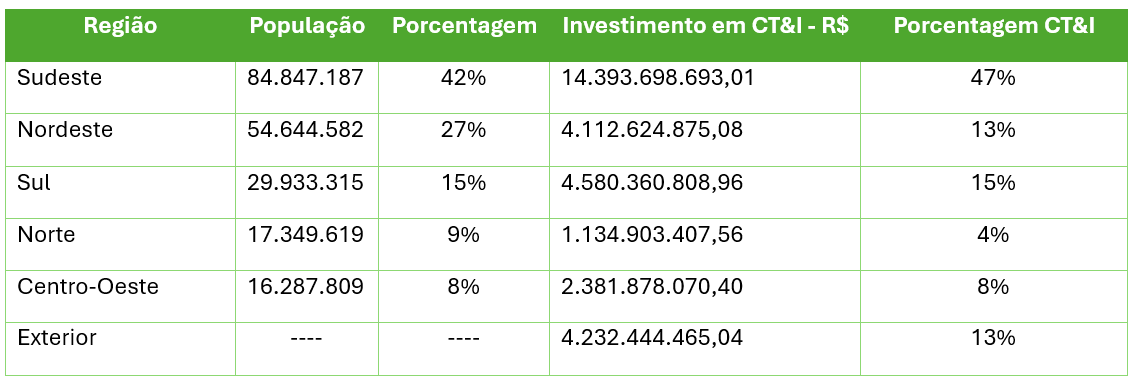 Fonte: IBGE e Painel Fomento CT&I - 2005 até 2023.
ANÁLISE DOS CONTRATOS
contratos.comprasnet.gov.br é uma plataforma digital do governo brasileiro dedicada à gestão e divulgação de contratos administrativos. Este portal é parte integrante do sistema ComprasNet, desenvolvido pelo Ministério da Economia, e tem como objetivo principal promover a transparência, a eficiência e o controle das aquisições e contratações públicas no Brasil.
BASE DE DADOS
A análise de dados realizada teve como referência os contratos firmados pelos Institutos Federais, extraídos da plataforma contratos.comprasnet.gov.br. Esta plataforma, desenvolvida pelo Ministério da Economia, possui um modulo de consultas abertas, onde é possível extrair e fazer o download de todos os dados cadastrados.

No total foram analisados 21.930 contratos.
OBJETIVO B
PORTAL - CONTRATOS - COMPRASNET
Portal  Contratos do ComprasNET - https://contratos.comprasnet.gov.br/transparencia/contratos
ANÁLISE CONTRATOS - SERVIÇOS
ANÁLISE CONTRATOS - COMPRAS
ANÁLISE CONTRATOS - MÃO DE OBRA
ANÁLISE CONTRATOS - INFORMÁTICA
ANÁLISE CONTRATOS - SERVIÇOS DE ENGENHARIA
ANÁLISE CONTRATOS - OBRAS
ANÁLISE CONTRATOS - SEM CATEGORIA DEFINIDA
ANÁLISE CONTRATOS - TODAS AS CATEGORIAS
QUADRO GERAL
LINKS
https://startupi.com.br/custo-na-amazonia/#:~:text=per%C3%ADodo%20(2).-,H%C3%A1%20anos%2C%20o%20Minist%C3%A9rio%20da%20Educa%C3%A7%C3%A3o%20reconheceu%20o%20custo%20amaz%C3%B4nico,viabiliza%C3%A7%C3%A3o%20das%20iniciativas%20na%20regi%C3%A3o.

https://riu.ufam.edu.br/bitstream/prefix/6744/5/TCC.MayaraAlves.pdf

https://ufrr.br/noticias/universidades-do-norte-publicam-nota-sobre-fator-amazonia/

https://ppa.org.br/wp-content/uploads/2020/07/SITAWI_Investimento-de-Impacto-na-Amazonia_2018_web.pdf

https://custoamazonico.ifam.edu.br/
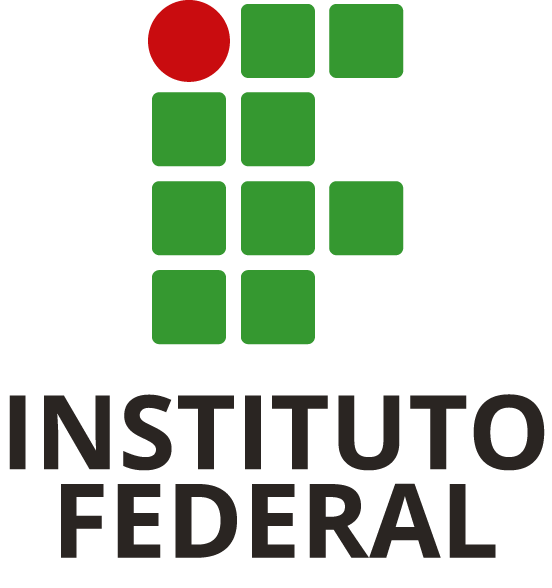 OBRIGADO PELA ATENÇÃO